What you need to know about NCEA
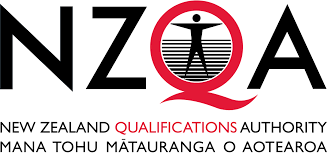 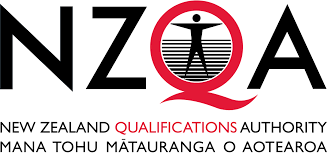 NCEA PRESENTATION
Where to get information
What is NCEA Level 1,2,3 
What and How do you gain University Entrance
Academic Honours (SMC)
Extension of Assessment Date Process 
Appeals Process
Resubmission Process
Further Information
Where can I go to help my child with their NCEA Journey?
Sancta Maria College Teachers (contact information can be found in the school website)
   My Childs Schoology Page
NZQA Website 
NCEA Student Handbook
Principals Nominee  - Anita Heffernan  
StudyTime – Youtube Videos -https://www.youtube.com/user/studytimenz/videos
Outstanding Results
The highest NCEA achieving school in East Auckland.
In the Top 10 best NCEA performing schools in the whole of Auckland.
To see how well a school has achieved in NCEA, 
go to Secondary School Statistics on the NZQA website.
NCEANational Certificate of Educational Achievement
Level 1 / Level 2 / Level 3 + Scholarship (external examination)
Subjects are divided up into groups of Achievement Standards (topics) for assessment throughout the year, each worth a particular number of credits.
Standards are assessed either internally (majority) or externally (exams).
Possible grades: Achieved, Merit , Excellence and                                             Not Achieved
NCEANational Certificate of Educational Achievement
Depending on the difficulty of the standard, each one is allocated a number of credits, usually between 2-5.
A year course in a subject is usually worth a total of between 16 to 18 credits x 6 courses (Total opportunity of Credits 96-108 per year)
The focus is on the quality of the credits –                                              Merit and Excellence, rather than the final credit total. 
Why?
NCEANational Certificate of Educational Achievement
Level 3 – Year 13
80 credits
at level 3
Level 2 – Year 12
80 credits
at level 2
Level 1 – Year 11
80 credits
at level 1 or above
Or:
60 credits 
at Level 3 or above                    plus  20 credits                                        at level 2 or above
Or:
60 credits 
at Level 2 or above plus  20 credits at any level
Including:
10 literacy credits
10 numeracy credits
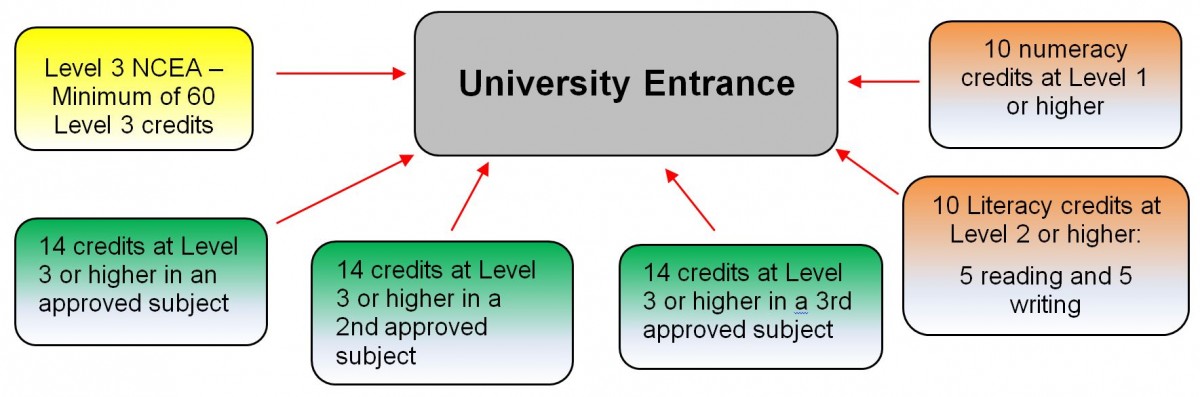 NCEA Level 3 qualification is required (60 Level 3 credits)
14 credits at Level 3 from 3 approved subjects – Total 42 Credits
UE Literacy at Level 2 with 10 Credits, available from a variety of subjects 5 credits in reading and 5 credits in writing
UE Numeracy at level 1 with 10 credits or higher
University Entrance Qualification
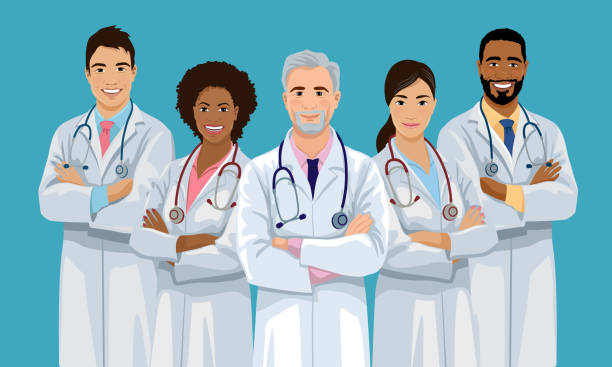 Why do I want my child to achieve Merit’s and Excellence?
WHAT DO I NEED TO GO TO UNIVERSITY
Some degrees have harder entrance requirements and calculate entrance on students Level 3 best 80 credit
Guaranteed Entry Score - Auckland University
280 = Biomedical Science, 260 = Engineering

CALCULATING MY RANK SCORE: How your NCEA rank score is calculated
Your rank score is based on your best 80 credits at Level 3 or higher over a maximum of five approved subjects. 
These credits are then weighted by awarding points based on the level of achievement 
Excellence (4 points), Merit (3 points) or Achieved (2 points) 
attained in each set of credits.
Sancta Maria College Academic Honours
Scholars Badge Sancta Maria College Academic Honours
FAQ:1. What if I’m sick when an assessment is on?2. What if there has been  an accident or emergency when an assessment is on?
STEP PROCESS
Email the Principals Nominee and your teacher immediately.
Get doctor to provide medical certificate or letter from guardian.
Complete the Application for Change of Assessment Date (Late, Extension, Missed Assessment)
Give the completed form to your Teacher who will rearrange another date for the assessment to take place on
Complete the Application for Change of Assessment Date (Late, Extension, Missed Assessment)
Give the completed form to your Teacher who will rearrange another date for the assessment to take place on
The PN may grant an extension, set a new date, or decline the application.
FAQ:3.  What if I need to apply for an extension to a deadline?
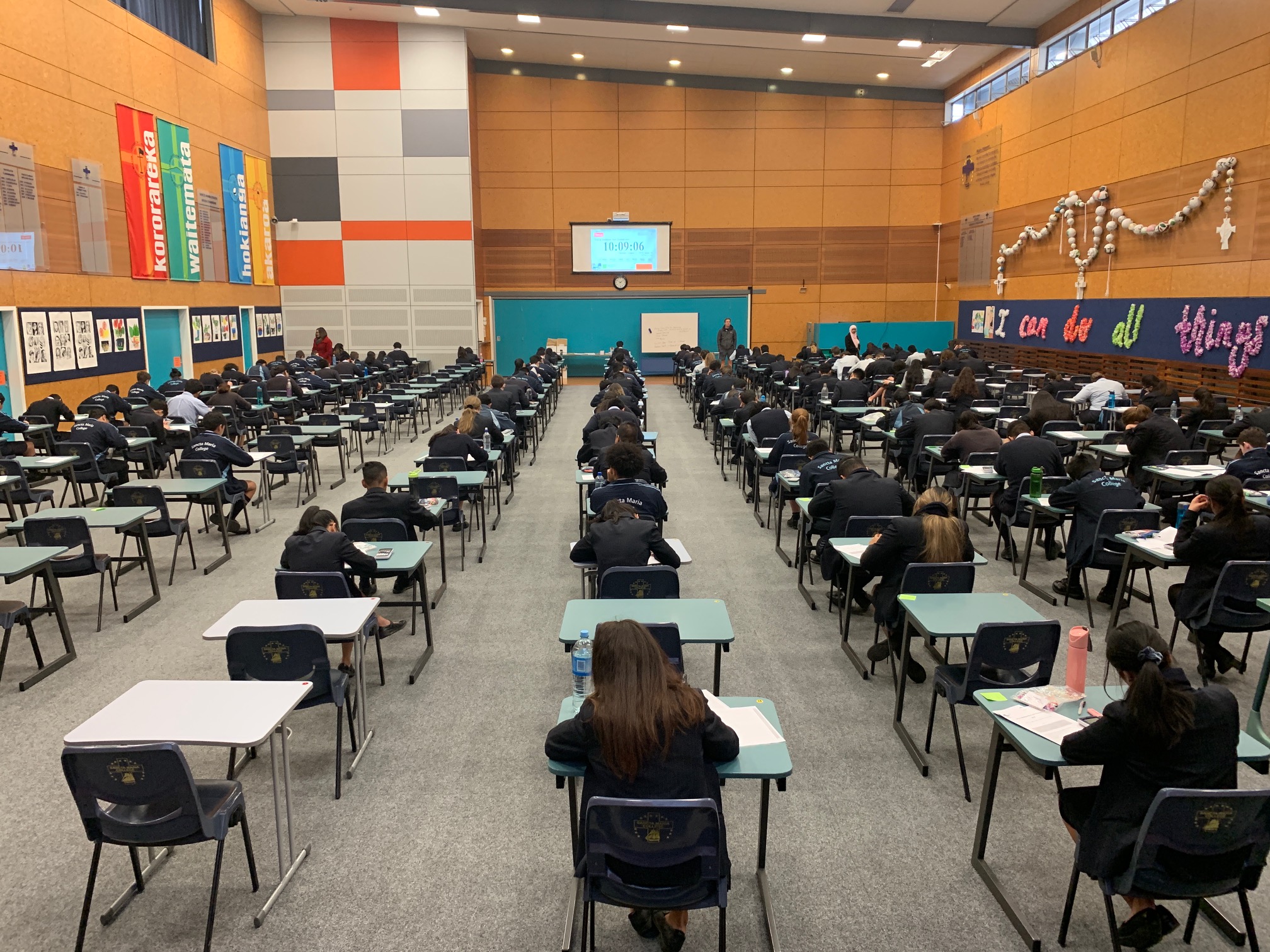 All work must be your own.
All work that you submit for assessment must be your own.
Sancta Maria College uses TURNITIN
Handing in work that has not been done by you and claiming that it is so, is cheating. Cheating can involve for example; copying another student’s work, copying from a book and not acknowledging that it is not your own work, getting undue help from someone else, or taking banned materials into an assessment.
Authenticity is essential.
You will be asked to sign a document that the work you are handing in is entirely your own.
Departments may also ask you to provide draft copies, complete tasks in class, reference accurately all sources of information or other methods to prove authenticity.
The Appeals ProcessThis process may be used if you disagree with any decision relating to assessment. https://www.sanctamaria.school.nz/wp-content/uploads/2019/09/SMC_NCEA_Assessment_Appeal_Application_Form.pdf
Further Assessment Opportunity (FAO)
A Further Assessment Opportunity is when your teacher offers you another chance to achieve a standard when you have initially failed to achieve to your potential – you must be able to improve your original grade.
Resubmission (Resub)
Schools may offer a resubmission opportunity to students only when a minor error prevents them from reaching an ‘Achieved’ grade.
The only change in grade boundary available for resubmissions is                 from ‘Not Achieved’ to ‘Achieved.’
On this basis, the highest grade that can be awarded as a                                     result of a resubmission of an internal assessment is limited                                 to ‘Achieved’.
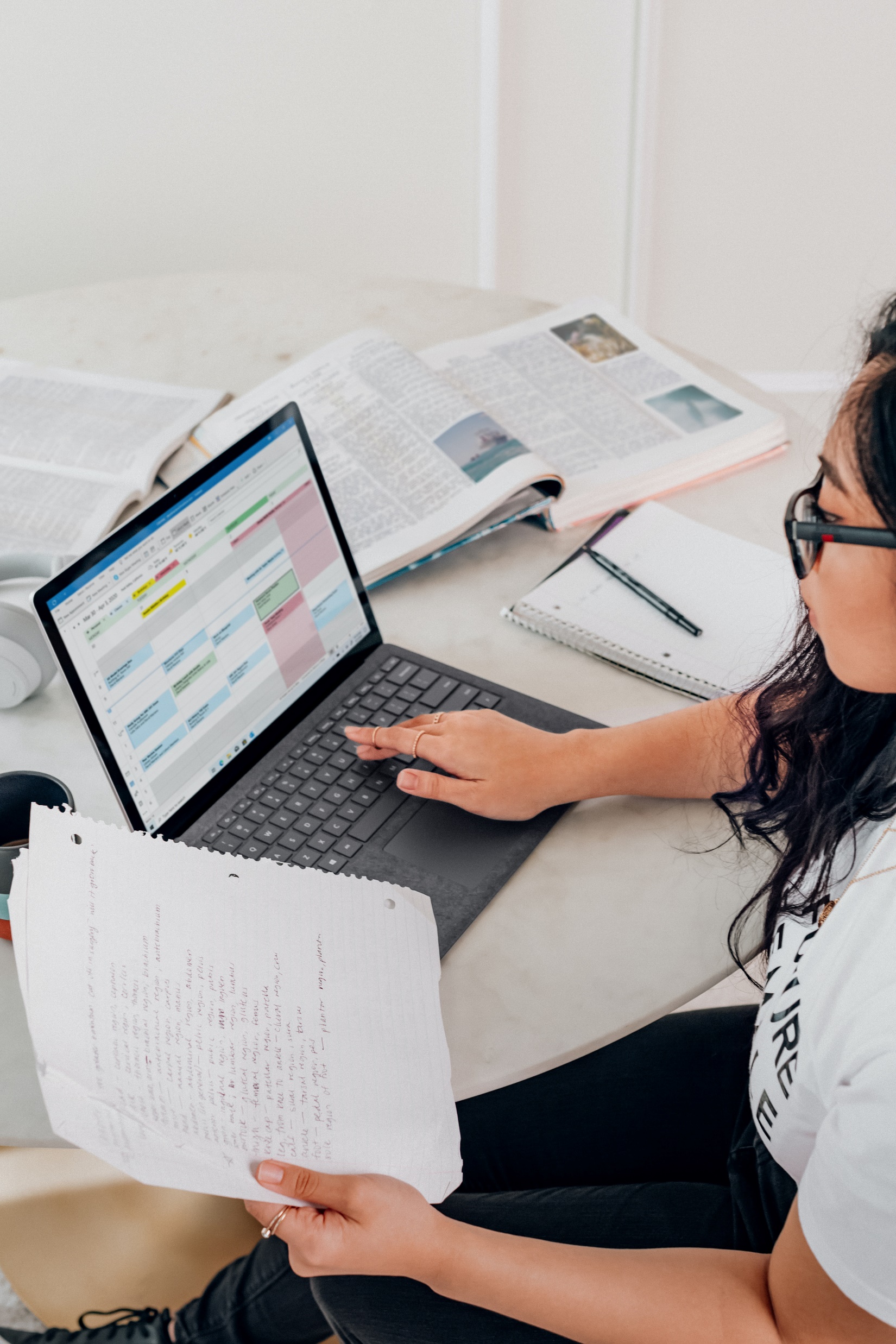 There is always work to be done!
How much do you really know about your child’s learning?
There is no such thing as “no homework” at Senior levels. Your child will always have work to do. – For due dates look at course outlines
Laptops are essential
Assessments are now happening all through the year not just in November.
Do you know what happens behind closed doors?
Monitor Phone Use: Social media focus? Computer games? Watching YouTube and videos? Procrastination?
Research is now showing sleep deprivation amongst young people is a real issue, in this 24/7 technological world. 
Turn off your Wi-Fi / Data at home.
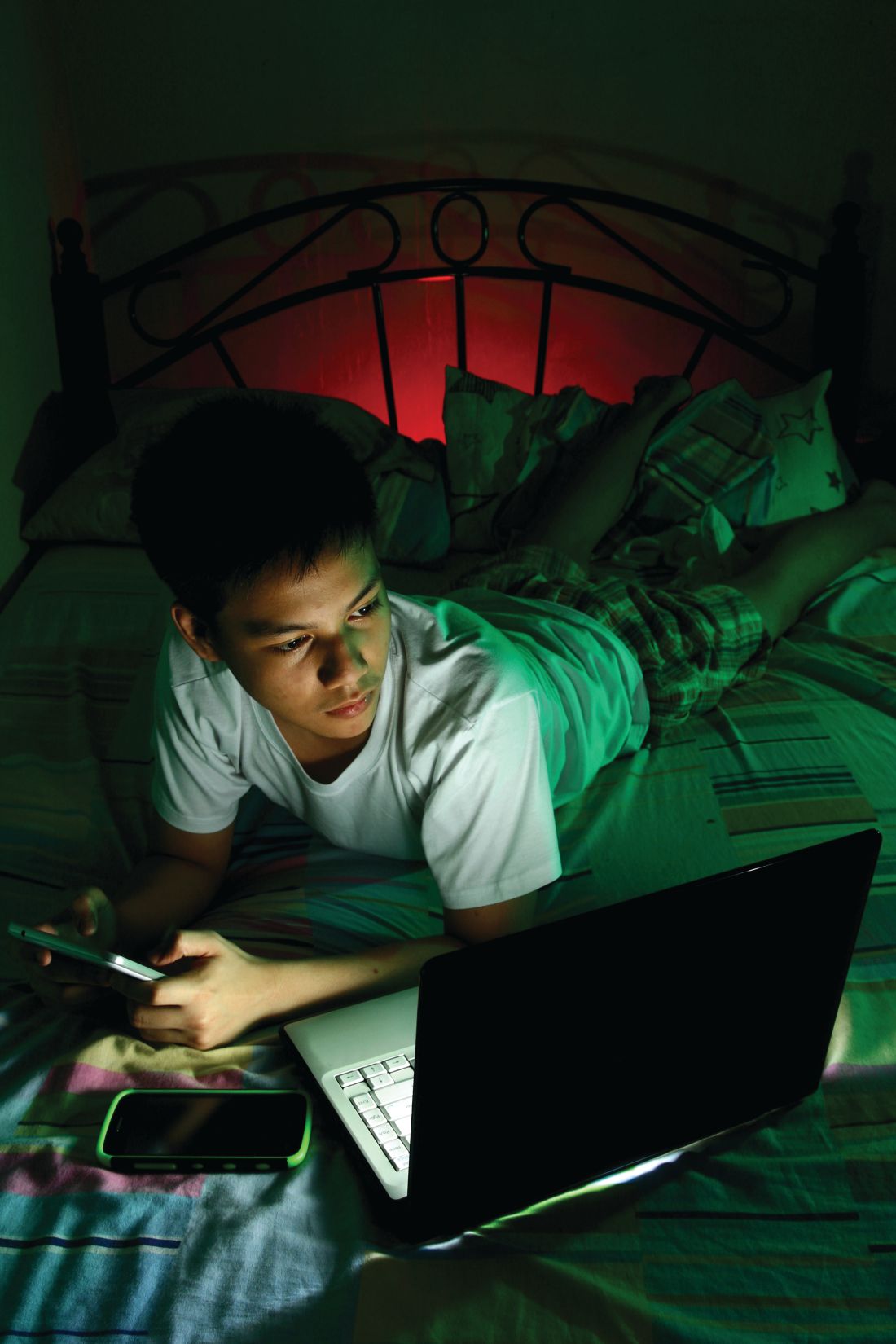 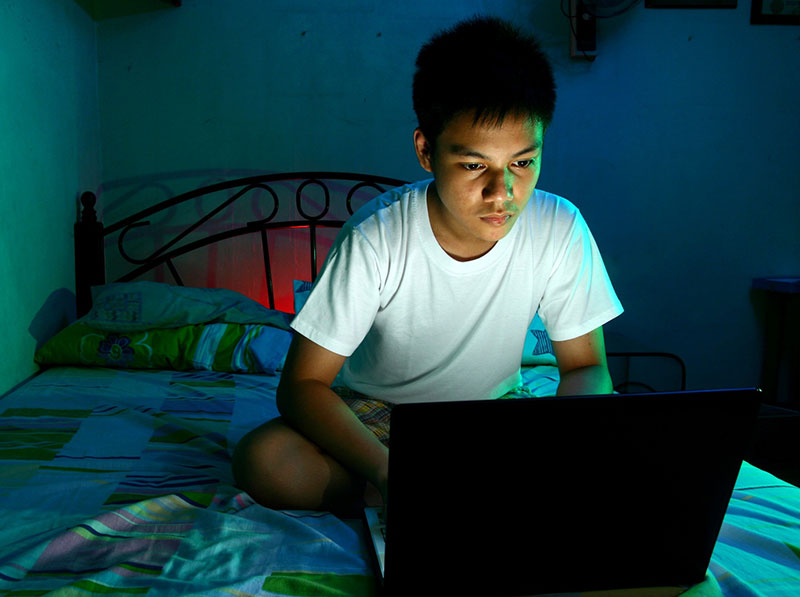 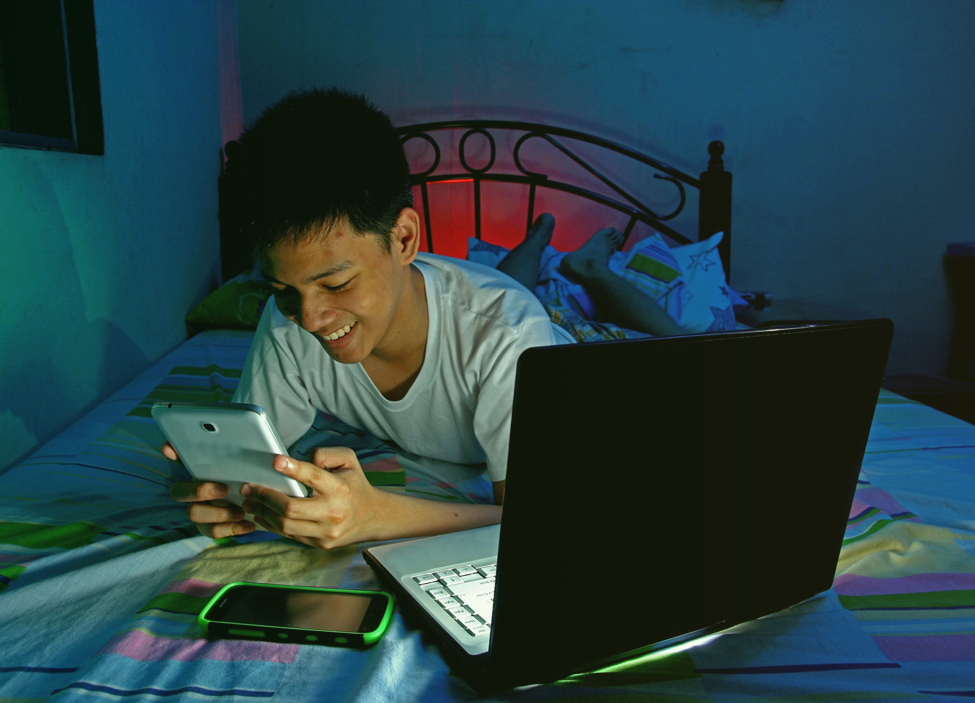 Do you have a rule at home about phones and gadgets being turned                off at bedtime?

Are they allowed their devices in their bedrooms when they go to bed??
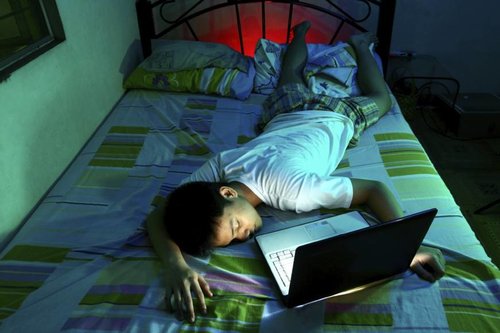 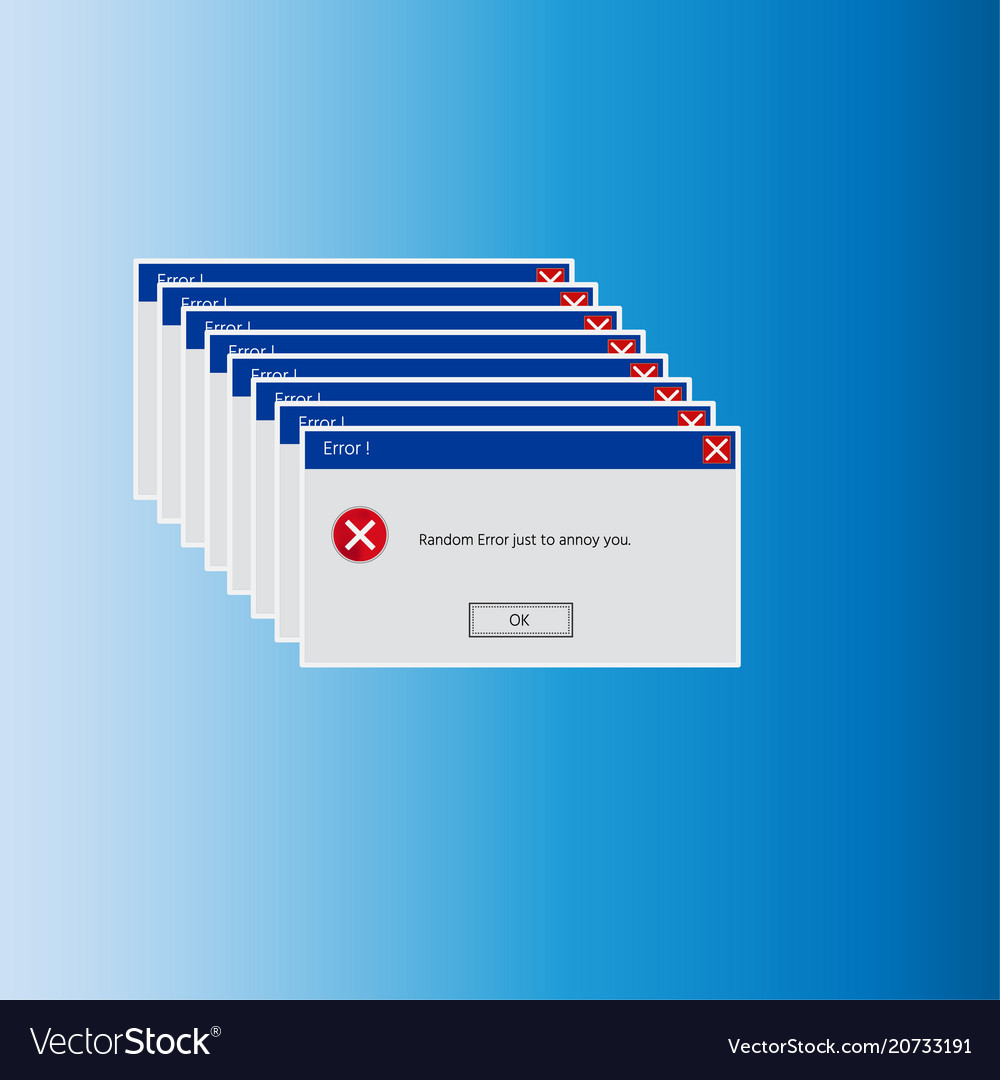 Back it up!
Back up Student Work 
Use your Hard Drive, OneDrive (Office 365,GoogleDrive) or the School network. USB’s can be faulty.
Any more questions?
Thank you!